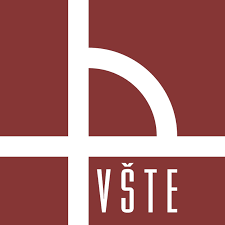 Vysoká škola technická a ekonomická v Českých Budějovicích
Ústav technicko – technologický
Obor Technologie a řízení dopravy






Autor: Hložek Tomáš
Kvalifikační stupeň: Bakalářská práce
Vedoucí práce: Ing. Josef Šedivý
Oponent: Ing. Gabriela Habánová 
Rok: 2023
Optimalizace dopravních tras ve sběrné službě
Uvedení do bakalářské práce
Výzkum zaměřený na plánování dopravních tras ve společnosti Zásilkovna s. r. o.
Technologie přepravy zboží a kvalita poskytování dopravních služeb 
Výkony v nákladní silniční dopravě
Metody operačního výzkumu
Cílem práce: 
1. Na základě vybraných metod operačního výzkumu provést optimalizaci dopravních tras pro přepravu zboží společnosti Zásilkovna s. r. o. 
2. Zhodnocení přepravních a manipulačních výkonů navrhovaného řešení
Výkony v nákladní silniční dopravě
Zásilkovna s. r. o.
Dopravní technologická společnost
Založena v roce 2010
Spolupráce s více než 46 000 e – shopy
Sběrná služba – poskytovatel svozu a rozvozu zásilek
Rozsáhlá síť výdejních míst
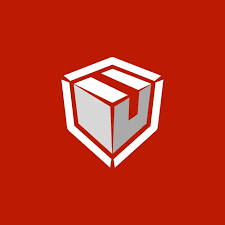 (1.)
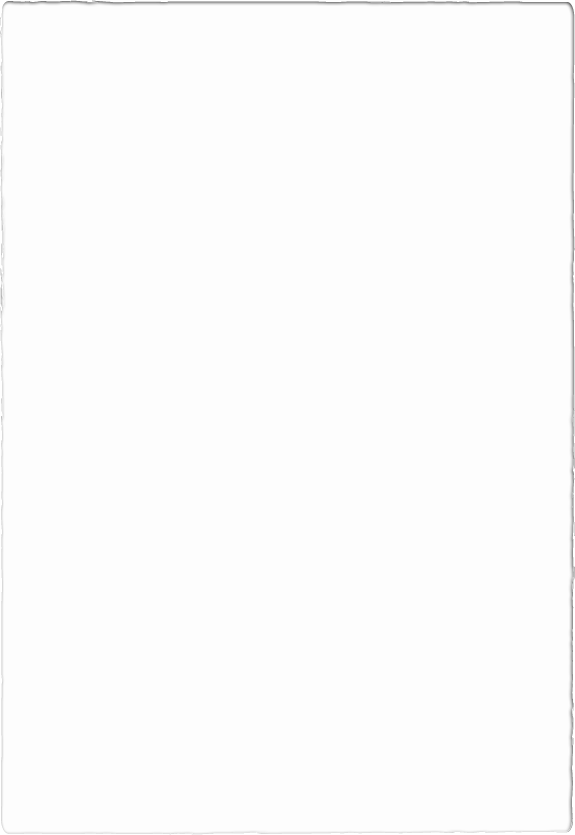 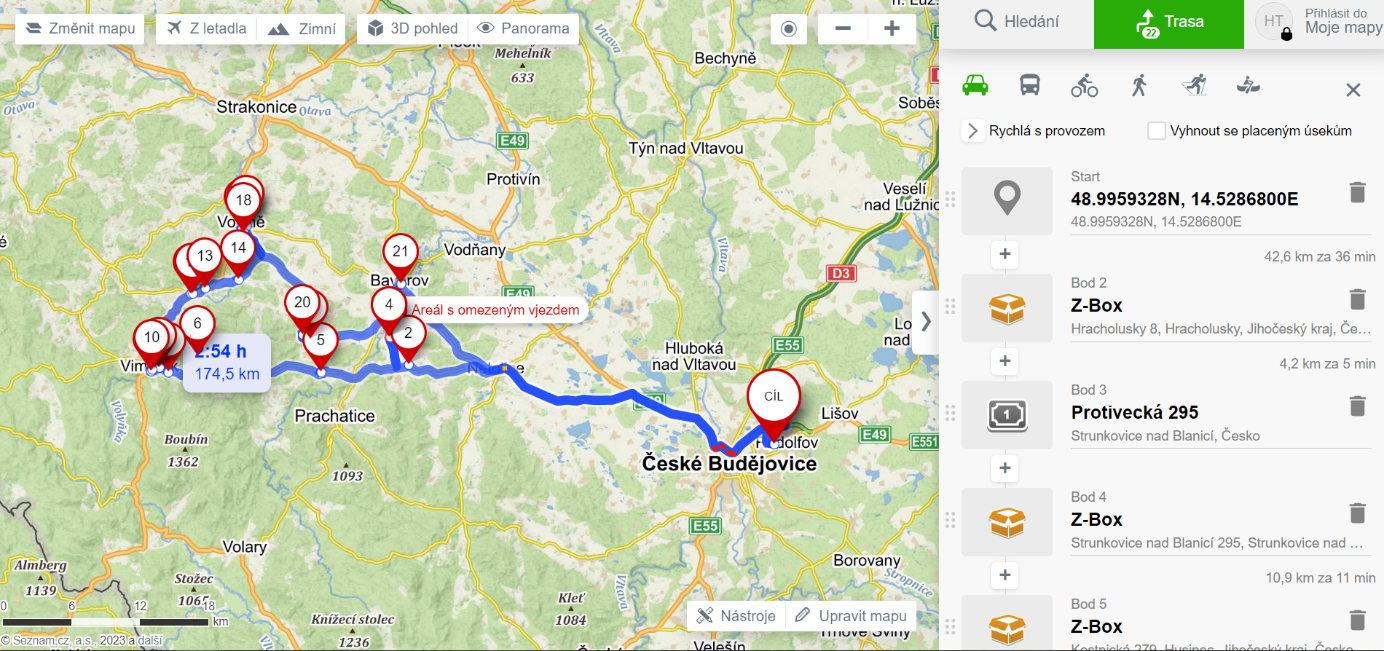 Analýza dopravních tras A4 a A5
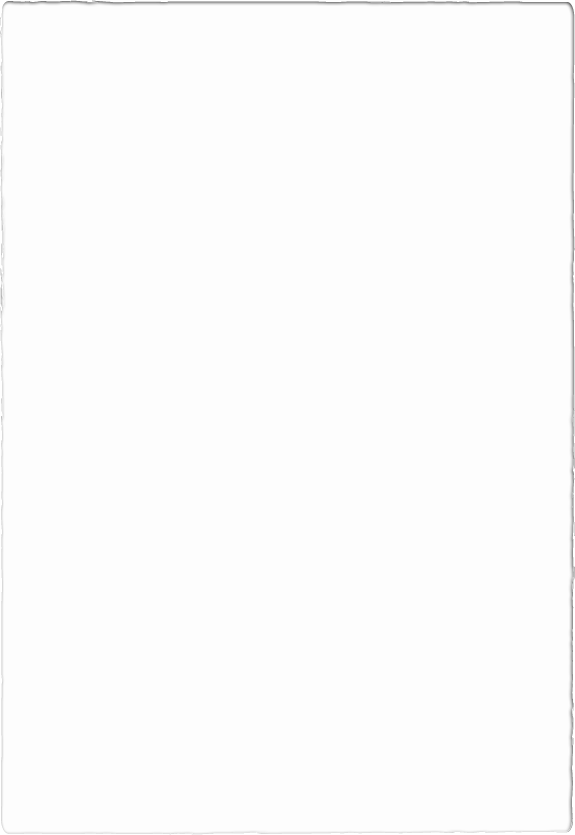 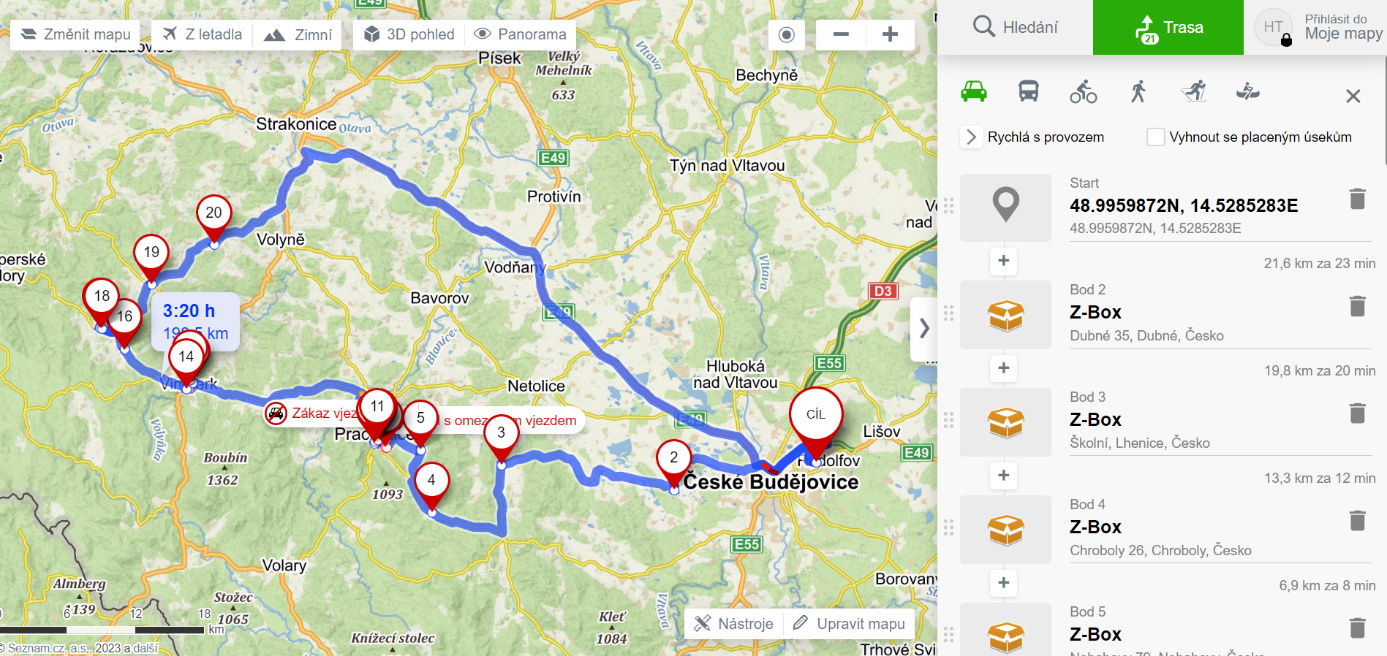 Analýza dopravních tras A4 a A5
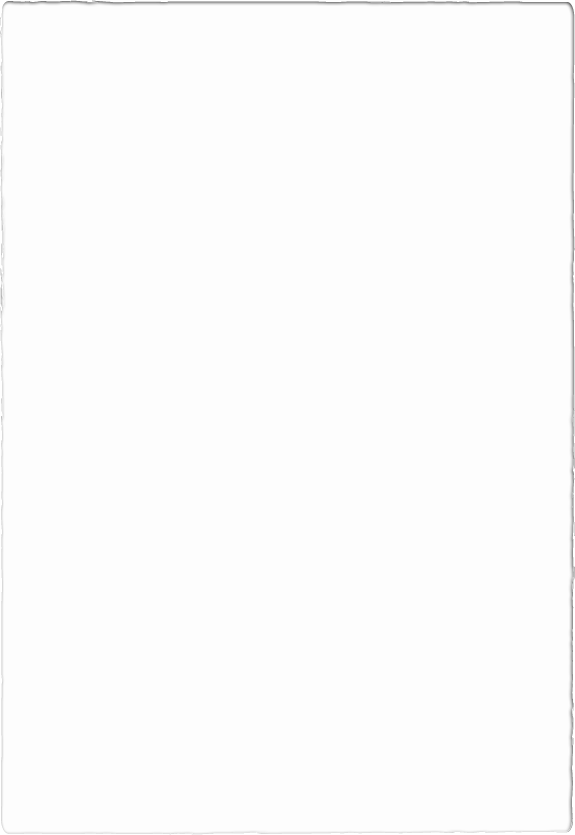 Vozidla používaná na trasách A4 a A5
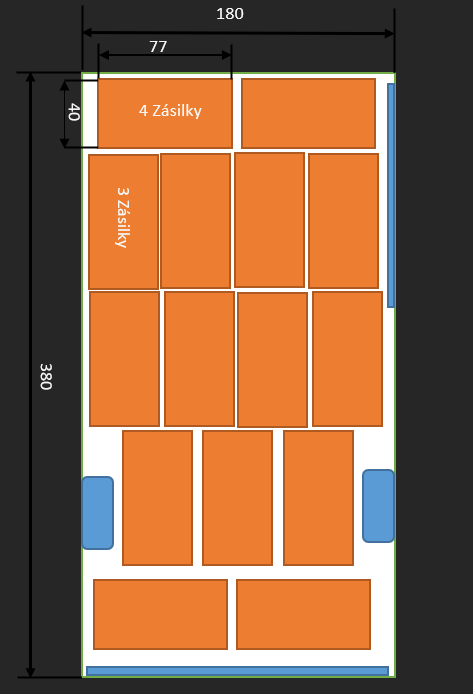 Fiat Ducato = víceúčelová dodávka, dieselový motor, celokovová skříň s parametry ložného prostoru 380 x 180 x 190 cm. 
Téměř 100 % naplnění kapacity objemu ložného prostoru
Celkem 49 zásilek
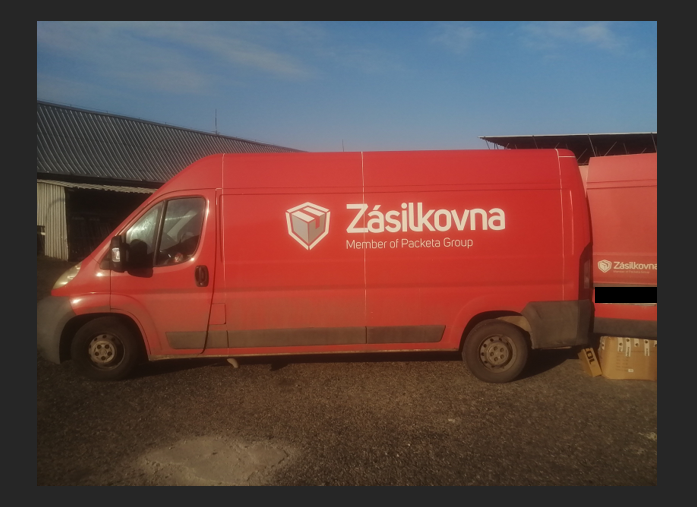 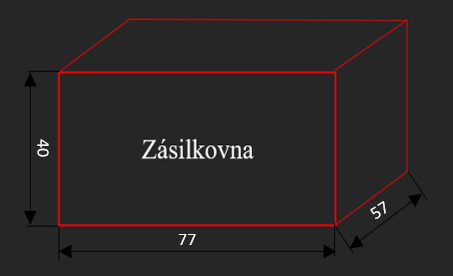 Aplikace Clark – Wrightovi metody
Aplikace Clark – Wrightovi metody
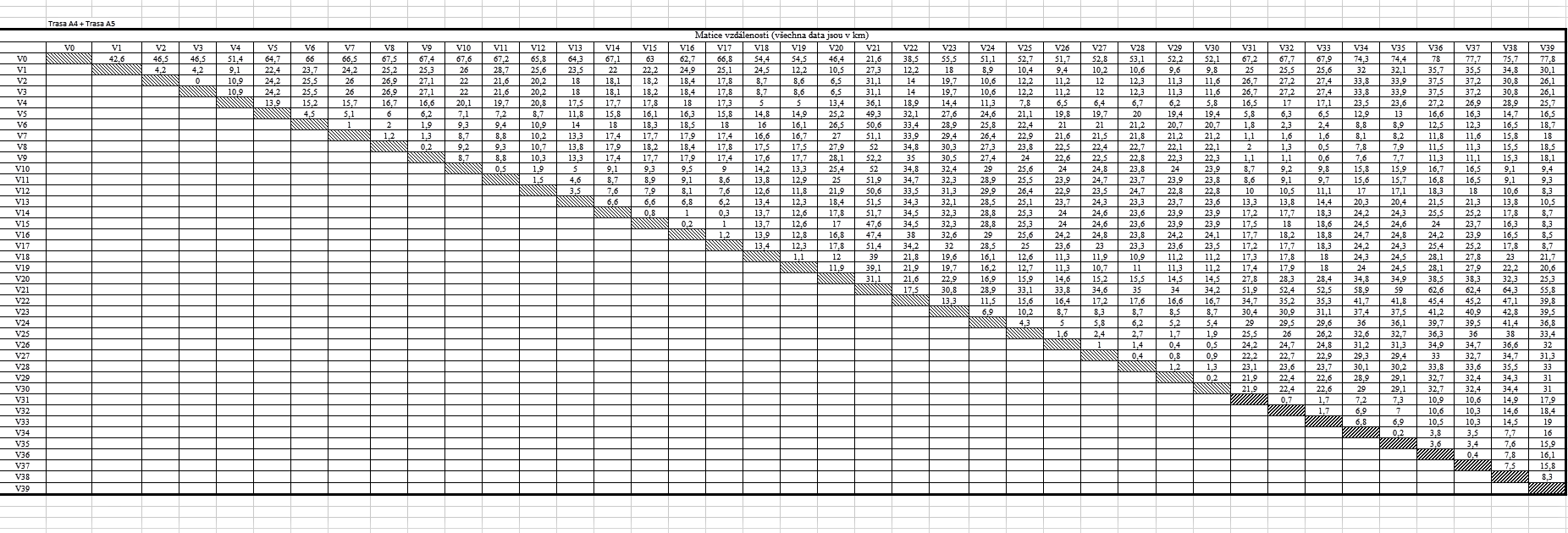 Aplikace Clark – Wrightovi metody
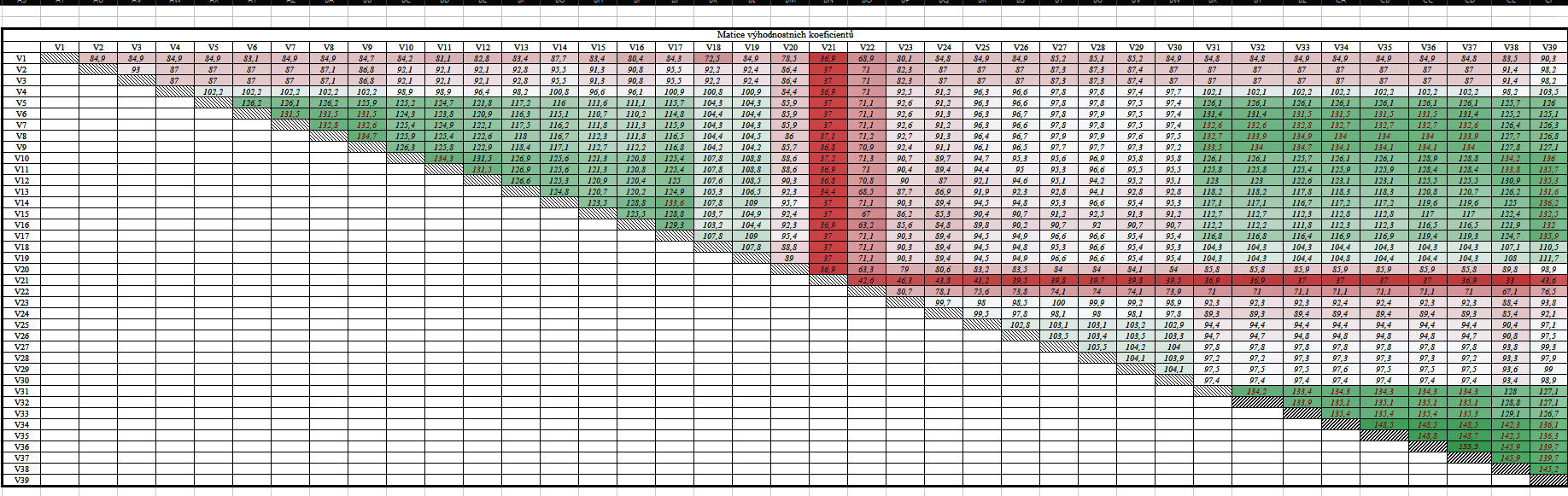 Aplikace Clark – Wrightovi metody
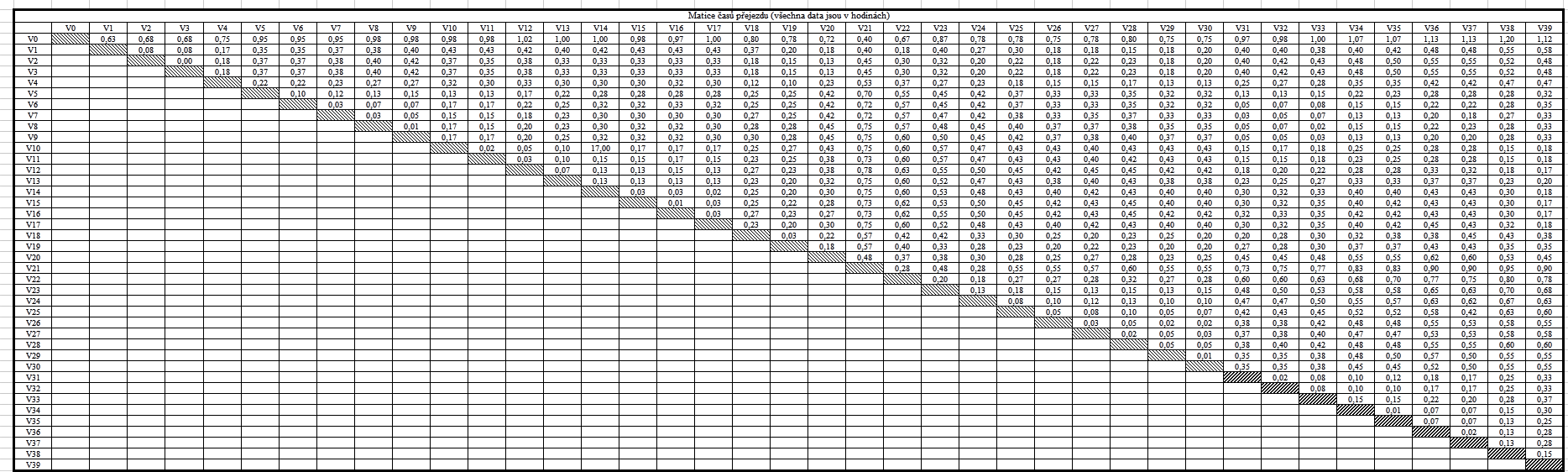 Elementární trasy
Aplikace Clark – Wrightovi metody
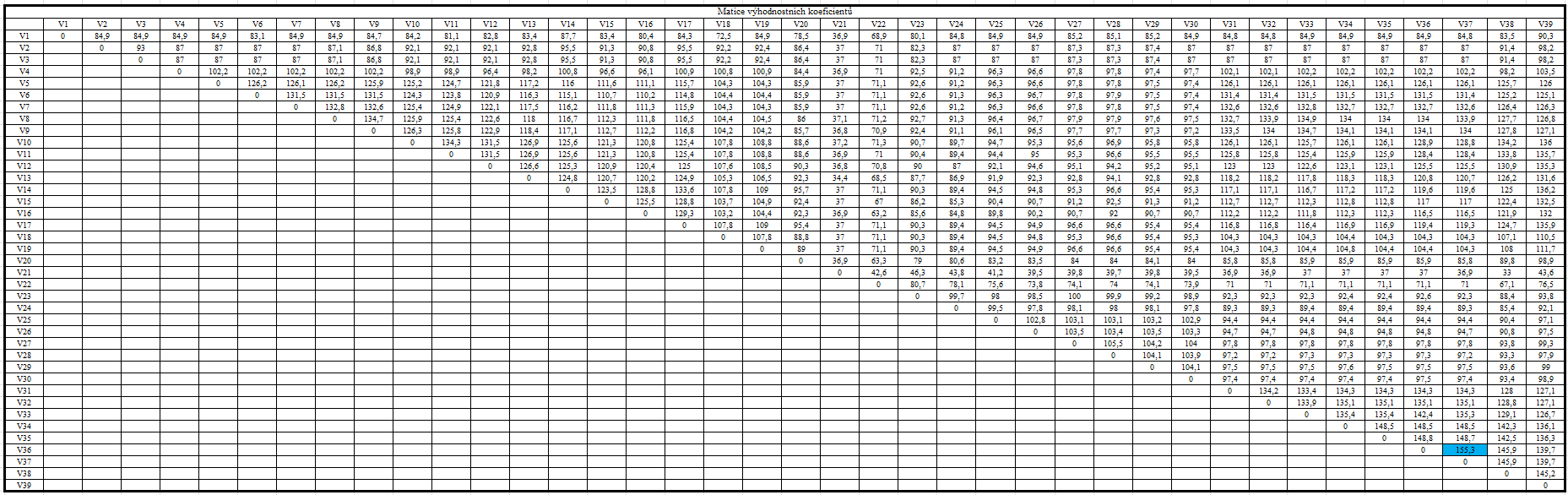 Aplikace Clark – Wrightovi metody
Iterace 1 

Výpočet množství zásilek => V36 (2 zásilky) + V37 (1 zásilka) = 3 zásilky
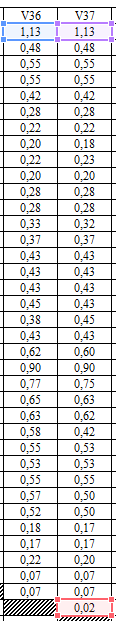 Obrázek : Excelový výpočet doby okruhu
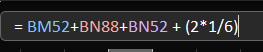 Obrázek : Výběr dat z vrcholů 36 a 37
Aplikace Clark – Wrightovi metody
Aplikace Clark – Wrightovi metody
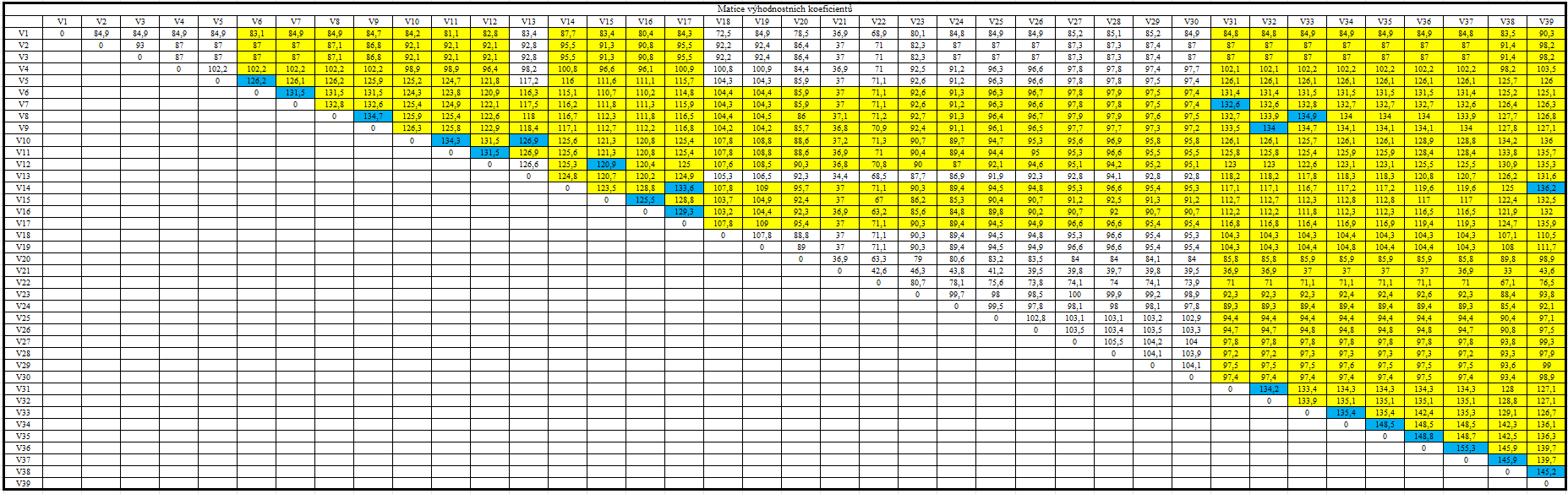 Analýza nově vzniklé trasy 1
SM – zajížďka 1 km a 0,19 h => dodržení kapacitní a časové podmínky
22 výdejních míst, 1 svozové místo = rozvozová přeprava
Nakládka a vykládka v bodě V0 = 0,75 h
Vznik suboptimální trasy
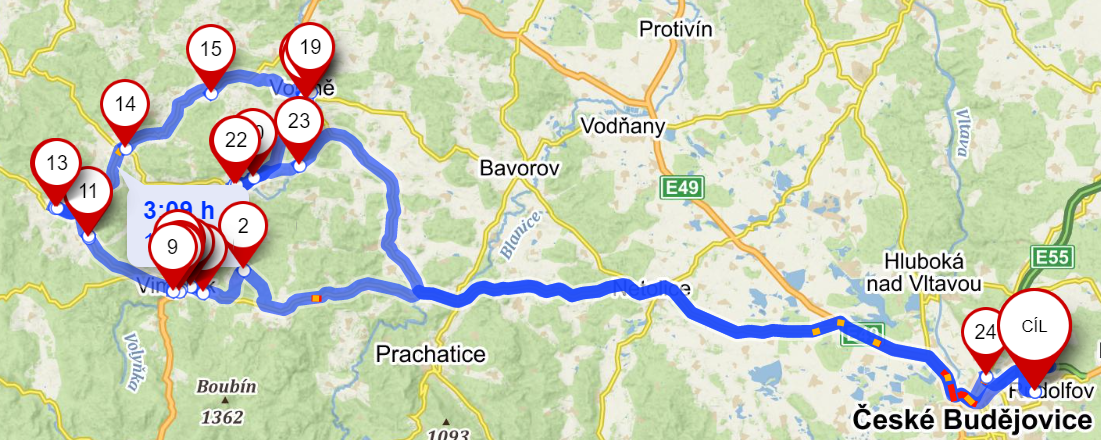 Aplikace Clark – Wrightovi metody
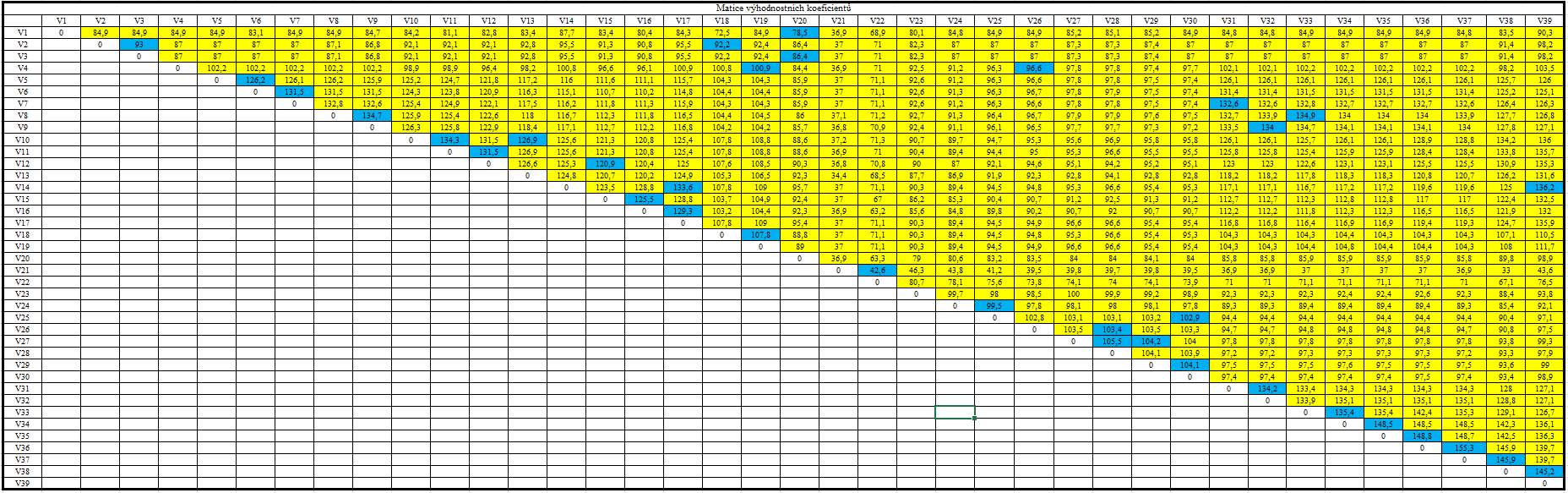 Analýza nově vzniklé trasy 2
Vyčerpání všech proměnných 
SM – zajížďka 11 km a 0,85 h => doplnění o svozová místa k obsloužení
17 výdejních míst, 4 svozová místa
Nakládka a vykládka v bodě V0 = 0,75 h
Vznik suboptimální trasy
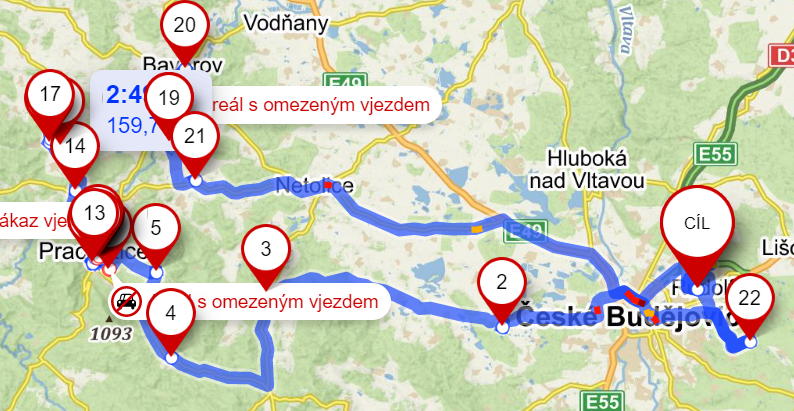 Komparace tras A4 a A5 s 1 a 2
Komparace tras A4 a A5 s 1 a 2
Závěr
Hlavní cíl bakalářské práce optimalizovat dopravní trasy pro přepravu zboží společnosti Zásilkovna s. r. o. na základě vybraných metod operačního výzkumu byl splněn.
Došlo k zefektivnění vybraných dopravních tras, úspora ujetých kilometrů 7 787 (za rok), snížení nákladů na PHM o 24 948 Kč. 
Vznikly 2 suboptimální dopravní trasy, které uspokojí požadavky Zásilkovny s. r. o.
Zhodnotil jsem přepravní a manipulační výkony.
Děkuji za pozornost
Doplňující otázky
Otázky vedoucího práce:
Konzultoval jste Vámi navrhované řešení s vybraným dopravcem? Pokud ano, budou Vaše návrhy využity v praxi? 
Proč jste pro optimalizaci zvolil Clark-Wrightovu metodu?
Otázky oponenta:
Lze daný dopravní problém řešit jinou vhodnou metodou?
Zdroje textu
Veškeré zdroje textu přejaté z bakalářská práce_Tomáš Hložek
Zdroje obrázků
1. Obrat Zásilkovna.cz se loni přiblížil k 200 mil. Kč | MediaGuru. Homepage | MediaGuru [online]. Copyright © 2023 [cit. 07.06.2023]. Dostupné z: https://www.mediaguru.cz/clanky/2017/01/obrat-zasilkovna-cz-se-loni-priblizil-k-200-mil-kc/
2. © 2023 iStockphoto LP.[online]. Dostupné z: https://www.istockphoto.com/cs/vektor/ikona-%C5%BE%C3%A1rovka-s-otazn%C3%ADkem-izolovan%C3%BDm-na-b%C3%ADl%C3%A9m-pozad%C3%AD-vektorov%C3%A9-ilustrace-gm1171866478-324818647
Ostatní zdroje obrázků přejaté z bakalářská práce_Tomáš Hložek